TIM DOSEN
TOTAL PARENTERAL NUTRITION
Pendahuluan
Malnutrisi adalah suatu keadaan kekurangan atau kelebihan (atau ketidak seimbangan) energi, protein, dan nutrisi lain yang dapat menyebabkan efek klinis yang tidak diharapkan pada jaringan, fungsi dan respons tubuh.
Keadaan malnutrisi dapat menyebabkan :
	- marasmus  : asupan energi yang kurang mencukupi
	- kwashiorkor  : asupan protein yang kurang mencukupi
	- undernutrisi /marasmus kwashiorkor : kekurangan semua nutrient (protein, energi dan micronutrient) 
	Penyebab malnutrisi  :
	 asupan makanan yang tidak seimbang atau tidak mencukupi 
	 kebutuhan makanan yang meningkat karena status penyakit 
	 kelainan sistem pencernaan dan absorpsi makanan
	 gangguan metabolik nutrisi.
Parenteral Nutrition
Parenteral Nutrition adalah Nutrisi penyeimbang yang diberikan melalui intravena dan kombinasi sediaan steril yang stabil secara fisiko kimia dari 6 kelompok nutrisi utama dan air. Kelompok nutrisi utama terdiri dari asam amino, glukosa, emulsi lemak (asam lemak essensial), vitamin, trace elements dan elektrolit
Tujuan terapi nutrisi parenteral adalah untuk :
menjaga atau memperbaiki nutrisi dalam keadaan sakit, luka, atau ketidak mampuan untuk mengkonsumsi nutrisi yang cukup
Mencegah komplikasi
meningkatkan terapeutic outcome
memperbaiki kualitas hidup pasien.
Indikasi pemberian nutrisi parenteral
Pasien tidak mampu mengabsorpsi nutrisi secara enteral, 
	yang disebabkan karena :
pemotongan usus halus secara massive, 
penyakit-penyakit pada usus halus, 
radiasi enteritis, 
diare berat 
muntah yang sukar diatasi
pasien yang memperoleh kemoterapi, radiasi dan transplantasi sumsum tulang
pancreatitis sedang sampai berat
malnutrisi berat dengan sistem pencernaan yang tidak berfungsi
sistem katabolisme yang berat, apabila saluran pencernaan tidak difungsikan lebih lama dari 5-7 hari
Komponen nutrisi parenteral
ENERGI
1. AIR
Air adalah komponen utama dalam tubuh manusia, jumlahnya ± 55%-60% dari total BB.
Secara umum, pasien dewasa akan membutuhkan 20-40 ml/kg/day
kebutuhan cairan pasien
PERTIMBANGAN UNTUK MENAIKKAN ASUPAN cairan
Signs/symptoms of dehydration
Demam : hyperventilasi paru , keringat  penambahan 10-15% extrawater tiap 1°C diatas normal
Status anabolik akut : penambahan air dibutuhkan untuk meningkatkan pertumbuhan sel
Temperatur lingkungan yang tinggi atau tingkat kelembaban rendah : meningkatnya kecepatan penguapan
Kehilangan cairan Gastro Intestinal abnormal (muntah, diare) kehilangan volume dan elektrolit
Luka bakar  atau luka terbuka : meningkatkan penguapan air
Kehilangan darah : menilai volume yang hilang dan apakah digantikan dengan transfusi, colloid dan crystalloid
PERTIMBANGAN UNTUK MENURUNKAN ASUPAN CAIRAN
Signs/symptoms of fluid overload
Tingkat kelembaban tinggi :menurunkan tingkat penguapan
Terapi obat : menilai volume dan  isi elektrolit dari obat infus
Gagal jantung : membatasi volume darah yang ditoleransi
Gagal ginjal : cairan mengalami akumulasi sehingga menurunkan input.
2. ASAM AMINO
1 g protein = 4 kcal
	1 g N = 6,25 g protein
	1 g N = 25 kcal
	Pasien dewasa akan mencapai nitrogen balance dengan pemberian 0,2 g N/kg/day
	Larutan asam amino adalah hypertonik  jangan diberikan sendiri kedalam sirkulasi periferal
3. ENERGI
Faktor yang mempengaruhi kebutuhan energi : 
	Umur
Aktifitas
Kondisi penyakit
	Pasien dewasa membutuhkan non protein 25-35 kcal/kg/day
	Energi non-protein : protein = 150 :1
Pasien hiperkatabolik  (np : p)= 200 :1
Pasien non-katabolik (np:p) = 100 :1
Energi sebaiknya diberikan dalam bentuk kombinasi lipid dan glucosa dual energy
Keuntungan system dual energy dibandingkan energi glukosa saja
Meminimalkan risiko hiperglikemia dan komplikasinya
Mencegah dan mengembalikan liver fatty (stenosis)
Mengurangi produksi CO2 dan respiratory distress
Pemenuhan kebutuhan kalori lebih tinggi pada pasien sepsis dan trauma bila oxidasi glukosa  dan oxidasi lemak 
Menurunkan stress metabolic
Menunjang sistem immun
Memperbaiki lean body mass dan mengurangi retensi air
Dapat diberikan secara periferal melalui penurunan tonisitas
Mempermudah pembatasan cairan misalnya dengan pemberian lipid yang merupakan sumber  energi konsentrat
Sebagai sumber asam lemak essensial untuk mencegah dan mengoreksi kekurangan
3. Energi........ (Cont’d)
a. Glukosa
b. Emulsi lemak
Sebagai sumber karbohidrat
1 g glukosa anhidrat = 4 kcal
Glukosa 5% = isotonic
Konsentrasi lebih tinggi menyebabkan phlebitis kalau langsung diberikan melalui peripheral vein. Sebaiknya diberikan melalui central vein atau dikombinasi dengan larutan compatible untuk mengurangi tonisitas
Kecepatan infus glukosa = 2-4 mg/min/kg BB
Sebagai sumber energi dan untuk pemberian asam lemak esensial, asam linoleat dan asam α-linolenat.
1 gr fat ≡ 9 kcal
Pemberian 10kcal lemak/gr minyak dapat diinfuskan langsung via pemb.drh perifer karena bersifat isotonik
Monitoring clearance lipid perlu dilakukan pada pasien:
hiperlipidemia
Diabet
Sepsis
Gagal ginjal
Gagal fungsi hati
4. MICRONUTRIENT
Micronutrient mempunyai peranan penting dalam proses metabolisme, seperti co-faktor dan co-enzyme.
Contoh : Zn dibutuhkan oleh > 200 sistem enzim dan mempengaruhi fungsi tubuh meliputi keseimbangan asam basa, fungsi immune, dan sintesa asam nukleat
Kekurangan Cu  absorpsi Fe 
Asupan Zn absorpsi Cu 
Terdiri dari 2 grup :
	- trace elements
	- vitamins
INDIKASI PASIEN MEMBUTUHKAN mikronutrien
Kondisi nutrisi pada awal pemberian PN :
	- Serangan sakit akut/kronik
	- Riwayat diet
	- Durasi dan tingkat kepayahan dari asupan nutrisi yang tidak  	mencukupi
Proses kehilangan yang  akibat dari :
	- Fistula/aspirasi usus halus : kaya akan Zn
	- Kehilangan cairan empedu : kaya akan Cu
	- Luka bakar : kaya akan Zn, Cu, Se
Kebutuhan  :
	- Metabolisme 
	- Proses pertumbuhan aktif
Fungsi organ :
	- Gagal fungsi hati : clearance Cu dan Mn 
	- Gagal ginjal : clearance Al, Cr, Zn dan Ni 
Aseptic Admixture
Stability and Compatibility
Medication Admixture
Total Nutrient Admixtures
PREPARASI LARUTAN PN
Penanganan dan pemberian secara aseptis
Preparasi secara aseptis : LAF hood, work traffic dan aliran udara minimal
Petugas terlatih dan terampil dalam tehnik aseptik
Supervisi oleh farmasis : penanganan sediaan, stabilitas, kompatibilitas dan penyimpanan
Adanya SOP  sepsis 
Perhitungan sistem komputer konsumsi waktu 
Aseptic Admixture
Stability and Compatibility
Campuran Dextrose/CAA larutan basic  stabil 2 minggu dalam refrigerator
Umumnya PN stabil < 24 jam sesudah pencampuran : suhu sejuk, bukan di freezer, terlindungi dari cahaya) 
Vitamin kurang stabil  faktor pH, adanya zat tambahan, waktu penyimpanan, temperatur, paparan cahaya
Vit.A diabsorpsi oleh kemasan plastik atau polivinil chlorida
Vit.B1 tergradasi oleh lar.bisulfite
Elektrolit dan trace elements umumnya stabil kecuali Na bicarb.  CO2 / Ca  / Mg 
Medication Admixture
Keuntungan
Kerugian
Sepsis 
Hemat biaya
Lebih fleksibel
Pemberian infus dapat dilanjutkan dengan obat-obat tertentu
Potensial tidak stabil
Therapeutic efficacy ?
Risiko kontaminasi
Potensial terbuang karena perubahan terapi
Total Nutrient Admixtures
Keuntungan
Kerugian
Pemberian TPN 24 jam : dicampur dan diberikan 1 x sehari
Jumlah persediaan berkurang
Hemat waktu pencampuran dan pemberian
Resiko sepsis 
Waktu latihan <
Kepatuhan home patient 
Waktu terbuang pada perubahan formulasi
Pertumbuhan mikroba  bila waktu pemberian diperpanjang
Kendala filtrasi pada formulasi
Ketepatan pengiriman
Ketidak mampuan mendeteksi adanya partikel
Occlusi cateter
Stabilitas campuran emulsi lemak dengan obat tertentu
Rute pemberian nutrisi mana yang paling tepat untuk pasien ini ?
1. Rute periferal
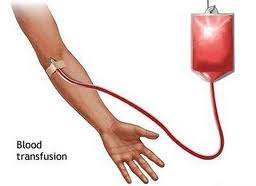 Indikasi :
Pemberian short term
Pemberian makanan suplemen
Pemberian rute sentral membahayakan : trauma lokal, surgery, thrombosis 
Tak ada fasilitas atau staf terlatih
Resiko tinggi terjadinya infeksi jamur atau sepsis bakteri : px sekresi tracheostomy bernanah, imunitas , riwayat sepsis berulang
Kontra-indikasi terhadap kateterisasi vena sentral 

Kontra-indikasi :
Tidak memungkinkan melalui vena periferal
Kebutuhan kalori/nitrogen tinggi dengan membatasi jumlah cairan
1. Rute periferal (Cont’d)
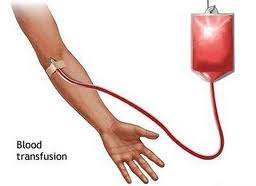 Lebih aman
Tehnik pemberian lebih mudah
Pemberian volume besar 
Kesulitan menemukan vena periferal
Phlebitis pada pemberian larutan > 600 mOsm/L
	Untuk meminimalkan resiko phlebitis  :
	Penambahan heparin 1000-3000 units/L dan hidrokortison 5 mg/L
Untuk pemakaian < 2 minggu
2. Rute sentral
Cara pemberian untuk cairan hipertonik karena vena sentral memiliki aliran darah yang tinggi 
Menjamin dilusi secara cepat 
Mencegah phlebitis dan thrombosis
Pemberian untuk nutrisi conc. dengan volume  (px gagal ginjal)
Durasi pemberian lebih lama
Tidak nyaman
Kalau ada problem mekanik  surgery resiko tinggi infeksi
Butuh staf ahli
Formulasi PN dibandingkan produk jadi
Keuntungan
Kerugian
Memudahkan dan menghemat waktu staf dan px
Pemberian optimal dari infus semua nutrisi secara bersamaan
Menurunkan resiko infeksi
Menurunkan resiko kesalahan : lingkungan dan SOP terkontrol
Untuk home care
Penyimpanan dan management stock single item lebih mudah daripada sumber nutrisi multi item 
Mengurangi formulasi senyawa yang tidak tercampurkan
Stabilitas fisik dan kimia selama waktu penyimpanan dan waktu pemberian infus perlu diketahui lebih dulu
Perlu waktu lama untuk penyiapan formula yang spesifik
Potensial adanya campuran yang terbuang bila terapi dirubah
Penyimpanan dalam lemari pendingin
Body mass index (BMI) untuk dewasa
BMI =  BB (kg)/TB (m)²
Monitoring pemberian TPN
Tujuan :
Mengevaluasi kebutuhan nutrisi : cairan dan elektrolit
Menentukan keefektifan pemberian nutrisi
Memudahkan pendeteksian adanya komplikasi secara dini
Mengidentifikasi kekurangan, kelebihan atau toksisitas nutrisi individu
Menemukan adanya ketidak-sesuaian pada peresepan, pengiriman dan dosis yang diterima
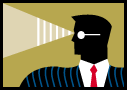 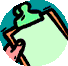 Parameter Monitoring
Symptom/gambaran klinis : thrombophlebitis
Berat badan : setiap perubahan menggambarkan kelebihan atau kehilangan cairan  mengatur vol PN
Keseimbangan nitrogen : penilaian urine urea
Level protein : albumin  indikasi malnutrisi
Haematology : conc.platelet, thrombocytopenia
Glukosa darah : komplikasi hyperglycemia
Toleransi lemak : profil kolesterol, trigliserid
Profil elektrolit : K, Mg
Tes fungsi hati : nilai abnormal karena sepsis, terapi obat atau penyakitnya
Anthropometry : menilai status nutrisi long-term
Profil asam-basa : indikasi problem respiratory atau metabolik membutuhkan PN
Level vitamin dan trace element : beberapa tes tidak spesifik dan  tidak akurat
PENYEBAB KOMPLIKASI
KOMPLIKASI KARENA Pemasangan kateter yang tidak adekuat
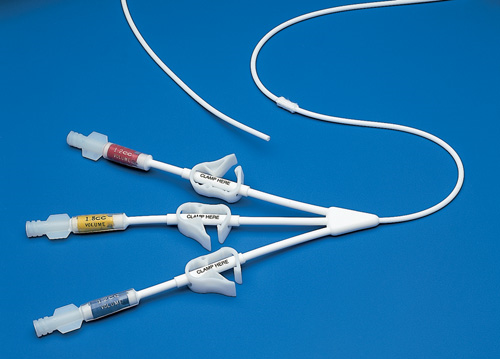 Thrombophlebitis
Infeksi karena catheter : lokal atau sistemik
Thrombosis vena
Occlusi saluran (lemak, thrombus, partikel)
Pneumothorax, malposisi cateter, sobek pembuluh darah, emboli, hydrothorax, disritmia, penempatan yang tidak benar
KOMPLIKASI KARENA METABOLIK PASIEN
Hiperglikemia atau hipoglikemia
Ketidak-seimbangan elektrolit
Intoleransi lipid
Refeeding Syndrome 
Dehidrasi/over-hidrasi
Kekurangan/kelebihan nutrisi spesifik
Penyakit hati dan limpa
GI Atrophy
Disfungsi tulang metabolik (penggunaan lama)
Thrombocytopenia
Efek tak diinginkan akibat komponen PN
Defisiensi asam lemak esensial
Terima kasih